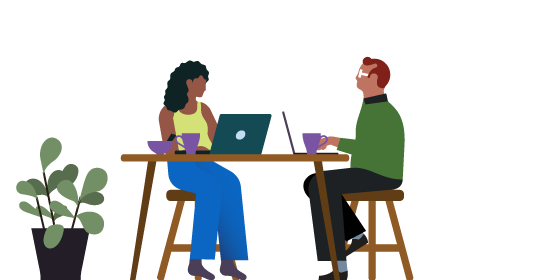 Indicadores de produtividade
Descubra novas lições todos os dias que podem ser completadas em cerca de 5-10 minutos. Não se preocupe se perder um dia - pode sempre recuperar amanhã.
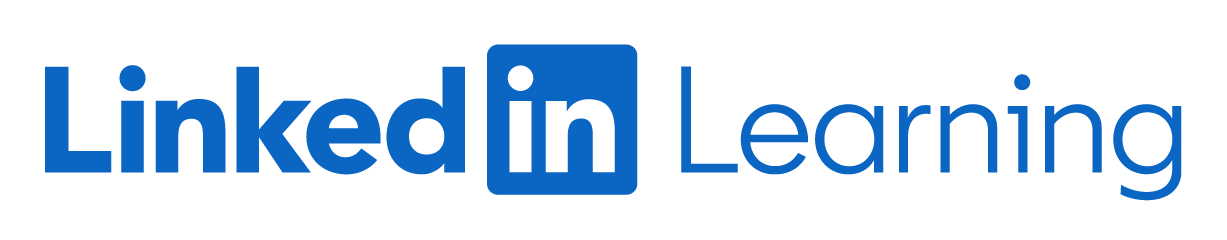 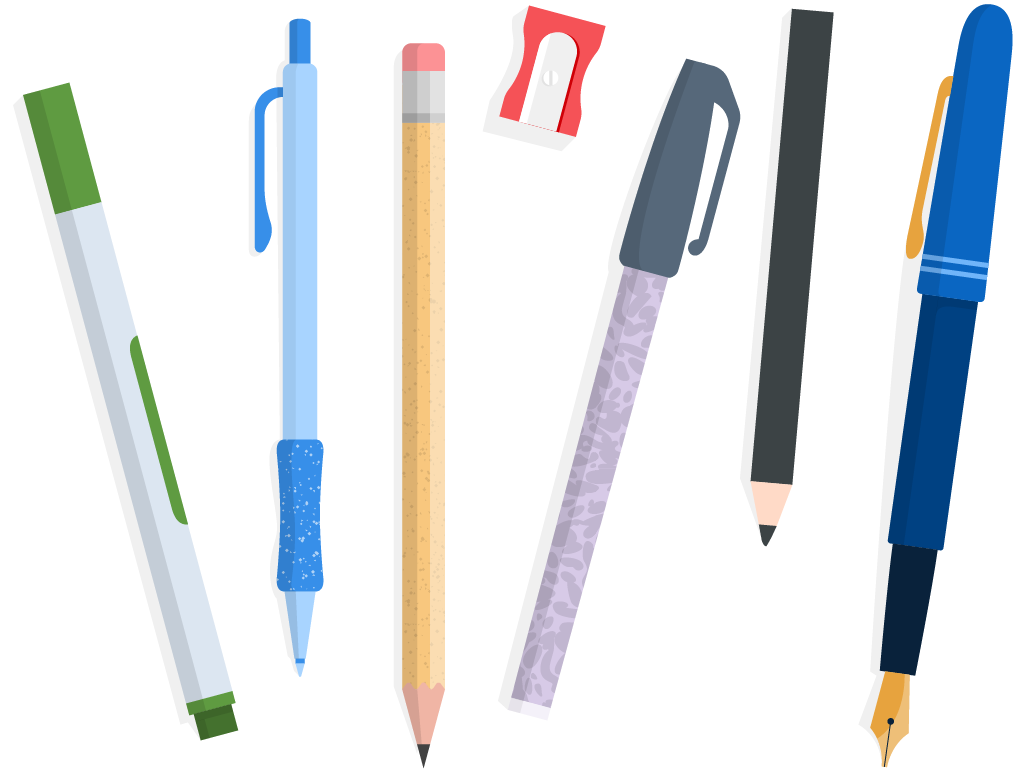 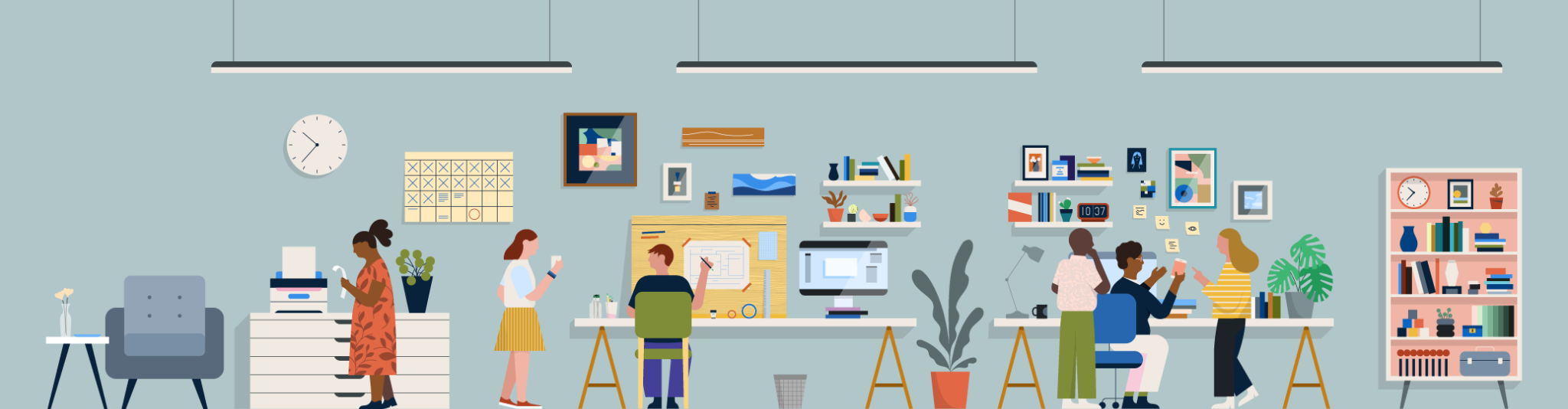